Luke 23:35–36
35 And the people stood by, watching, but the rulers scoffed at him, saying, “He saved others; let him save himself, if he is the Christ of God, his Chosen One!” 36 The soldiers also mocked him, coming up and offering him sour wine
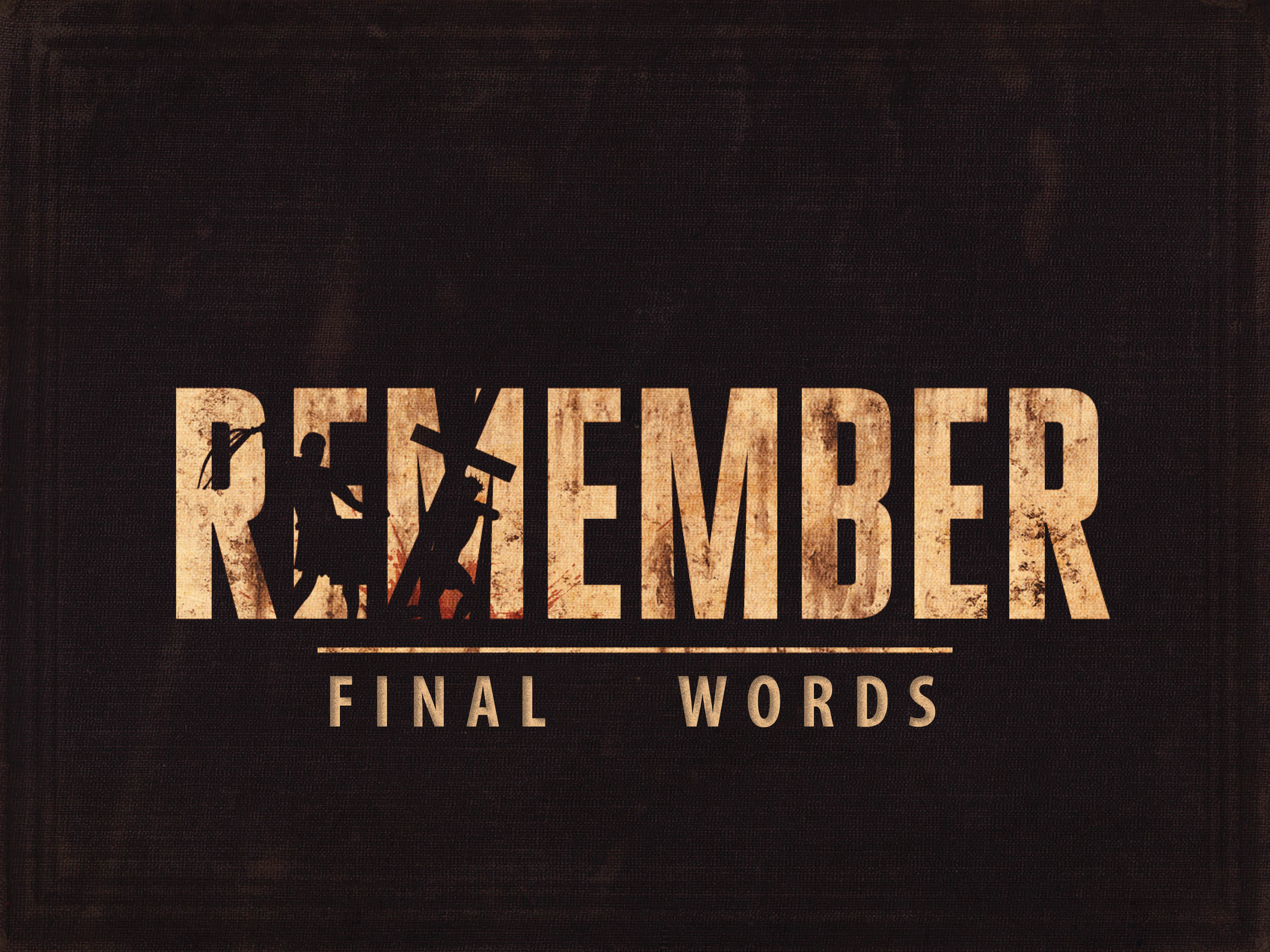 A prayer of forgiveness.
Luke 23:33–34
A plea honored by Christ.
Matthew 27:44
Luke 23:39–42
A request of love.
Matthew 26:56
John 19:26–27
Proverbs 23:22
A question of suffering.
1 Peter 2:23
Matthew 27:45–46
Psalm 22:14–18
A confession of humanity.
John 19:28–29
Matthew 27:33–34
Hebrews 4:15
A cry of completion.
Romans 5:6–10
Luke 24:25–27
A call of deliverance.
Luke 23:44–49
Psalm 31:5